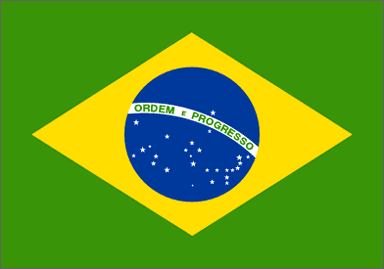 Global Trip – Brazil
US and Multi-National Corporations Doing Business In Brazil

Relevant Industries / Corporations
Jeopardy
February 1, 2012
Brazilian Multinationals: Positive after the global crisis
The internationalization of Brazilian companies is  a relatively recent phenomenon:
From 2000 to 2003, outward FDI from Brazil averaged less than USD 1billion a year. 
Over the four-year period 2004−2008, this average jumped to nearly USD 14 billion
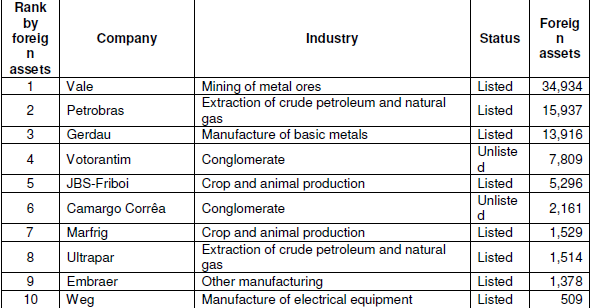 Brazil’s Aerospace Industry
World-class leader; fifth largest market in the world with sales of over $16 billion 
Embraer, based in São Paolo, is the world’s fourth largest commercial aircraft company behind:
Airbus SAS
Boeing Co.
Bombardier, Inc. 

The country is a major importer of aircraft parts and generated $1.6 billion between January and August 2008 alone: 
Growth of airline passenger traffic is creating need for airport management services 
Potential in space sector for satellite equipment, ground support systems and consulting
Source:  JPMorgan Chase & Co. “The Economic Ascendancy of Brazil: What It Means for U.S. Companies” - 2010
[Speaker Notes: Brazil's Aviation Industry:  Set For Take-Off

Latin American air travel is expected to grow by approximately 70% over the next two decades, 
Driven by an above avg. economic growth rate of approximately 4% per year.

“Much of the growth in Latin America will take place in Brazil as the region’s largest aviation market,” predicts Randy Tinseth, vice president of Marketing for Boeing Commercial Airplanes
“Brazil has seen a near-50% increase in the number of jet aircraft in the last 10 years and there are no signs of slowing over the next 20 years, due to:
Strong economy
Growing middle class,
More access to air travel due to the introduction of the low-cost carrier model]
Aviation Industry Overview
Original Equipment Manufacturers (OEMs): commercial, executive, and military
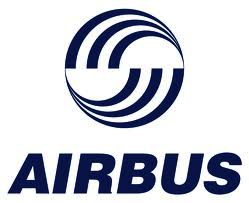 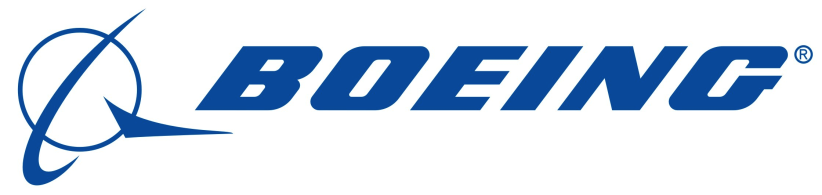 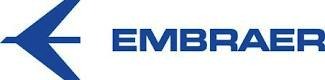 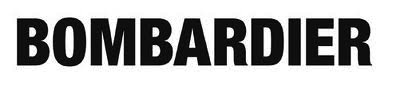 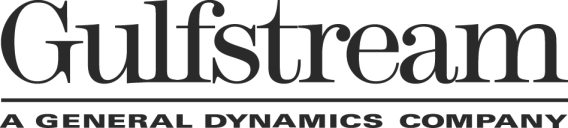 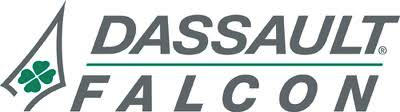 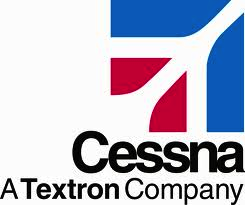 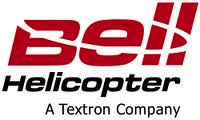 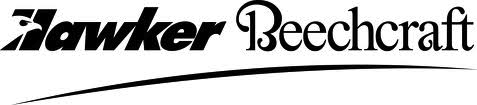 Textron Profile
Textron Inc. operates in five segments: Cessna, Bell, Textron Systems, Industrial, and Finance
Cessna has delivered approximately 192,000 aircraft, including more than 154,000 single engine airplanes; more than 1,900 Caravans; more than 2,000 military jets and more than 6,000 Citation business jets. Cessna has delivered 52% more business jets than its closest competitor
One-third of the world’s operating vertical lift aircraft are made by Bell, including advanced military aircraft and a variety of commercial single- and twin-engine helicopters..
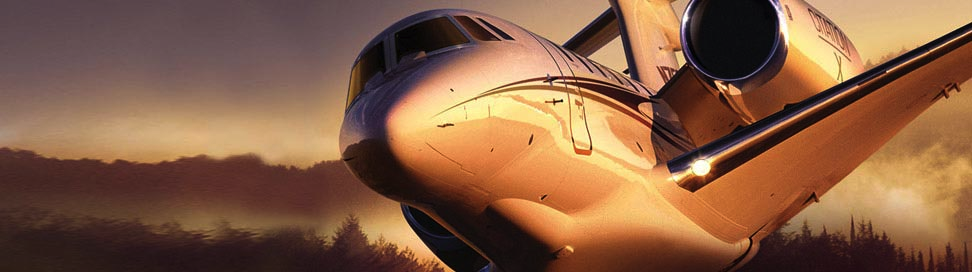 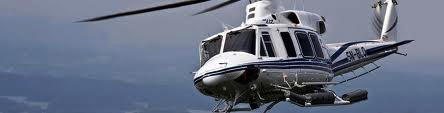 Business Jet Product and Pricing Span by Company:
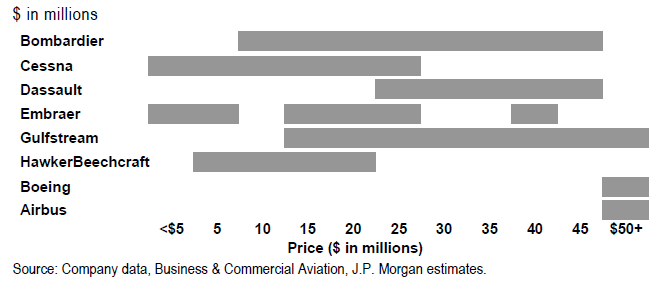 Oil and Gas Industry in Brazil
ExxonMobil
Has drilled three deep water wells off the coast of Brazil (in the Santos Basin) and not found oil
Exxon holds 40% interest and is operator, Hess owns 40% stake and Petrobras holds 20% stake
In years past, Exxon described exploration in Brazil as “high-potential”

PetroBras
Has made discoveries of multibillion barrels of oil in recent years near where Exxon has drilled
Owns 20% stake in Exxon’s deep water wells off the coast of Brazil
As of yesterday (1/31), PetroBras reported an accident at an ultra-deepwater oil field off Brazil’s coast spilled an estimated 160 barrels of crude into the Atlantic Ocean
Oil and Gas Industry in Brazil
Scope
Brazil is expected to become a major oil exporter and is building dozens of drilling rigs and support ships to support the extraction of the oil
 Brazil is expected to pass the US Gulf of Mexico in offshore oil production in less than 5 years.
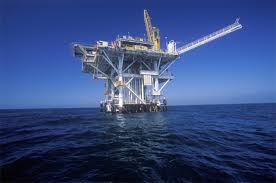 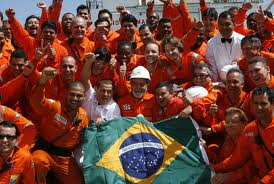 GE Sponsors 2016 Olympics in Rio de Janeiro
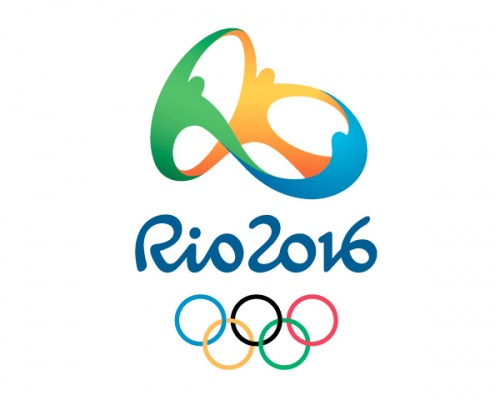 Olympics is prime market to showcase innovation 
Plans on opening fifth global research center in Rio
$100 million is to be invested toward center- largely focused in oil & gas and renewable energy
Will eventually employ 200 people
Looking to deliver sustainability to the Olympic Games

Rio de Janeiro draws infrastructure projects
GE views sponsorship as an opportunity to expand local infrastructure
GE businesses have seen nearly a 30% growth in Brazil
Primary focus is in “healthcare equipment, trains, wind turbines and industrial equipment”
Multi-National Financial Institutions in Brazil
Accounting Standard Convergence
Overview
As of the end of 2010, Brazil will have substantially converged its accounting standards                       (BR GAAP) with IFRS
Listed companies, certain regulated financial institutions now required to publish consolidated financial statements in accordance with IFRS
Result of efforts of IASB, CFC, CPC, CVM to eliminate significant differences between BR GAAP and IFRS; reinforce Brazil´s commitment to achieving BR GAAP and IFRS synergy
Ramifications to Multi-Nationals
Expected to affect all Brazilian legal entities, including Brazilian subsidiaries of U.S. multinational companies, whether or not they are required to publish audited financial statements for statutory reporting purposes
Potential challenges include complications that the U.S. parent company may face if the Brazilian subsidiary makes accounting policy decisions unilaterally
Monetary Exchange
Rise against the Dollar since 2003
US Dollar – Brazilian Real Exchange Rate
1 USD = 1.75 BRL  (keep exchange receipt to change back when you leave)
R$
Multi-National Financial Institutions in Brazil
R$
Brazilian Government Efforts to Slow Overheating Economy
Central Bank tighten monetary policy
Implementation of capital controls to restrict credit growth
				Despite This…
Multinational Financial Institution Expansion
JP Morgan 
Plans to almost double its headcount in Brazil
High-profile acquisition of Rio based hedge fund Gavea Investimentos
BNP Paribas
Added 400 – 500 personnel in Brazil to bring total headcount to ~2,500
Expanding into new areas like establishment of a securities brokerage
Industrial and Commercial Bank of China
World’s biggest lender by market cap
Plans to open branch in Sao Paulo
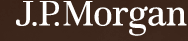 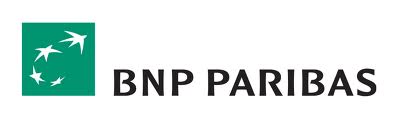 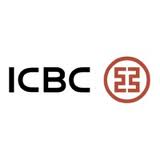 Jeopardy
Olympic Growth
Plane 
Cents
Language / 
Trivia
Oil and Gas
$100
$100
$100
$100
$200
$200
$200
$200
$300
$300
$300
$300
$400
$400
$400
$400
$100 Question from Oil and Gas
The number of oil wells 
Exxon has drilled off the 
Brazilian coast
$100 Answer from Oil and Gas
3
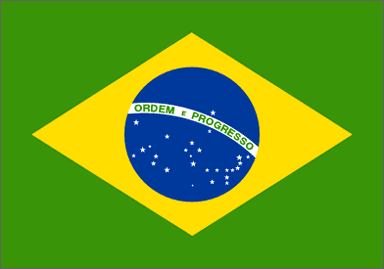 $200 Question from Oil and Gas
The company that recently 
had an oil spill off the 
Brazilian Coast
$200 Answer from Oil and Gas
Petrobras
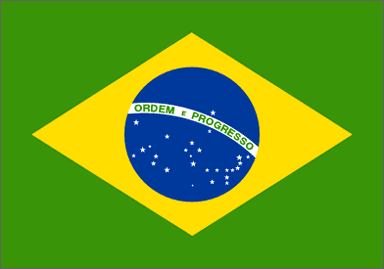 $300 Question from Oil and Gas
The amount of stake Petrobras 
has in Exxon's deep water well
$300 Answer from Oil and Gas
20%
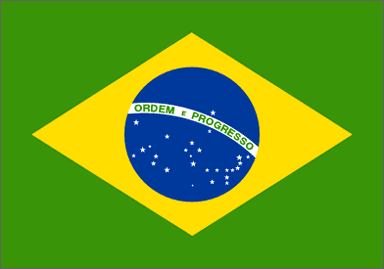 $400 Question from Oil and Gas
The largest foreign owner of 
exploration rights in the 
Santos, Campos, and 
Espíritu Santo basins
$400 Answer from Oil and Gas
Repsol Sinopec Brazil
(Spain, China, Brazil JV)
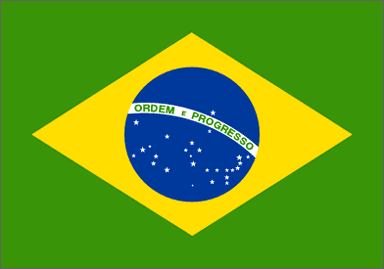 $100 Question from Olympic Growth
The company that is looking 
to deliver sustainability to 
the Olympic Games
$100 Answer from Olympic Growth
GE
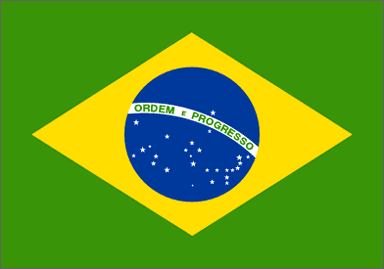 $200 Question from Olympic Growth
The percentage growth GE's 
companies have seen in Brazil
$200 Answer from Olympic Growth
30%
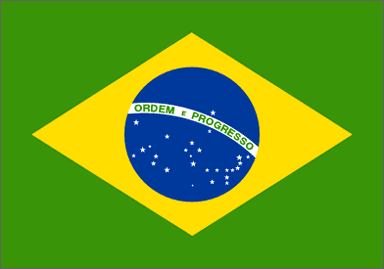 $300 Question from Olympic Growth
The number of people the 
GE Global Research Center 
in Rio will employ
$300 Answer from Olympic Growth
200
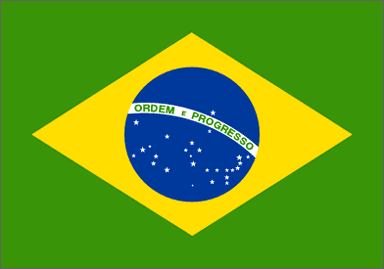 $400 Question from Olympic Growth
The 3 events in which Brazil 
competed in the 2010 Winter 
Olympic Games
$400 Answer from Olympic Growth
Alpine Skiing, 
Cross-Country Skiing, 
Snowboarding
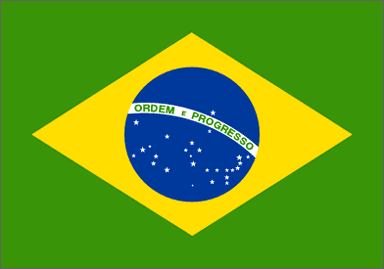 $100 Question from Plane Cents
Exchange Rate – USD to BRL
$100 Answer from Plane Cents
1 USD = 1.75 BRL
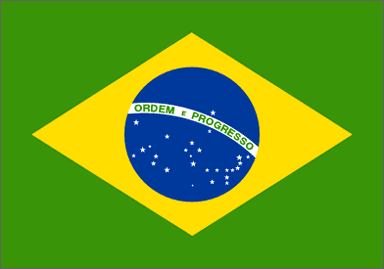 $200 Question from Plane Cents
Fastest civil aircraft
currently in production
$200 Answer from Plane Cents
Cessna Citation X
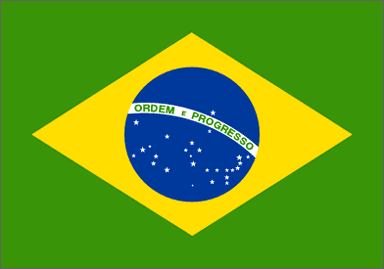 $300 Question from Plane Cents
3 competitors in the aviation industry
$300 Answer from Plane Cents
Airbus, Boeing, 
Cessna, Dassault Falcon…
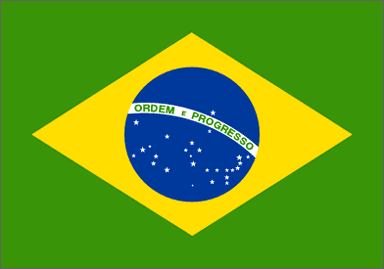 $400 Question from Plane Cents
Itau Unibanco’s rank on 
world’s largest banks 
(by market cap as of 2011)
$400 Answer from Plane Cents
11th
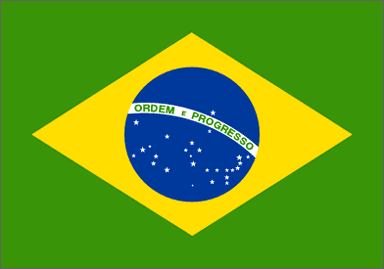 $100 Question from Language / Trivia
The country that is hosting 
the 2014 World Cup and 
2016 Olympic Games
$100 Answer from Language / Trivia
What is Brasil
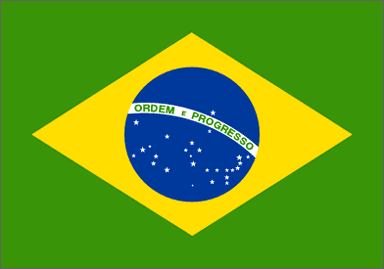 $200 Question from Language / Trivia
‘Thank You’ in Portuguese
$200 Answer from Language / Trivia
Obrigado / Obrigada
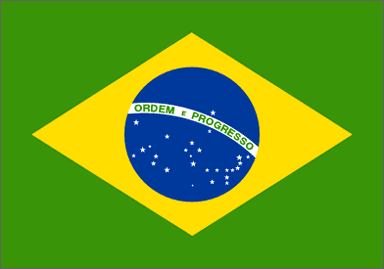 $300 Question from Language / Trivia
‘All is well’ in Brazilian Portuguese
$300 Answer from Language / Trivia
Tudo Bem
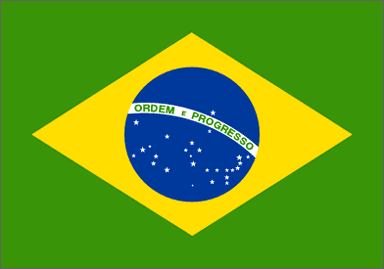 $400 Question from Language / Trivia
How to order a beer in Brazil
$400 Answer from Language / Trivia
Uma cerveja, por favor
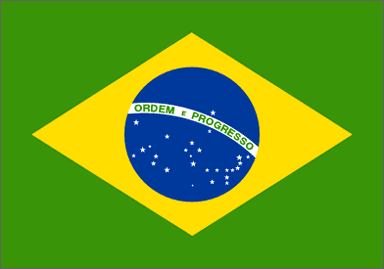